ΕΝΟΤΗΤΑ 2: ΦΩΤΟΒΟΛΤΑΪΚΑ ΣΥΣΤΗΜΑΤΑ
Διασυνδεδεμένα συστήματα με ή χωρίς αποθήκευση
Στόχοι ενότητας
Στόχοι αυτής της ενότητας είναι :

να κατανοήσετε την ανάγκη για αποθήκευση σε φωτοβολταϊκά συστήματα διασυνδεδεμένα στο δίκτυο
να κατανοήσετε τη διαδικασία διαστασιολόγησης των συσσωρευτών σε  συστήματα διασυνδεδεμένα στο δίκτυο
να κατανοήσετε τη διαδικασίας διαστασιολόγησης της ΦΒ συστοιχίας σε συστήματα διασυνδεδεμένα στο δίκτυο
να γνωρίζετε τα κύρια χαρακτηριστικά των φωτοβολταϊκών πλαισίων και των μετατροπέων
να διαμορφώνετε ένα διασυνδεδεμένο ΦΒ σύστημα
Φωτοβολταϊκά ΣυστήματαΔιασυνδεδεμένα συστήματα με ή χωρίς αποθήκευση
Αποθήκευση σε διασυνδεδεμένα συστήματα με το κεντρικό δίκτυο
Υποστήριξη και ενίσχυση της ιδιοκατανάλωσης
Αύξηση του επιπέδου ενεργειακής ασφάλειας
Ένα σύστημα αποθήκευσης ενέργειας μπορεί να λειτουργήσει και ως σύστημα εφεδρείας
Παροχή Ισχύος σε DC φορτία
Παροχή ισχύος σε κρίσιμα φορτία (DC ή AC)
Φωτοβολταϊκά ΣυστήματαΔιασυνδεδεμένα συστήματα με ή χωρίς αποθήκευση
Αποθήκευση σε διασυνδεδεμένα συστήματα
Σε ένα διασυνδεδεμένο ΦΒ σύστημα με αποθήκευση σε συσσωρευτές απαιτούνται
Φορτία
Σύνδεση με το κεντρικό δίκτυο
ΦΒ πλαίσια
Συσσωρευτές
Ελεγκτής φόρτισης των συσσωρευτών
Αντιστροφέας
Φωτοβολταϊκά ΣυστήματαΔιασυνδεδεμένα συστήματα με ή χωρίς αποθήκευση
Υπάρχουν δύο κύριοι τρόποι ενσωμάτωσης συσσωρευτών σε ένα ΦΒ σύστημα που διασυνδέεται με το κεντρικό δίκτυο: με την πλευρά DC ή με την πλευρά AC.

Σε σύνδεση με την πλευρά AC, ένας μετατροπέας μετατρέπει απευθείας το DC σε AC και το σύστημα και ο συσσωρευτής μοιράζονται μία μόνο διασύνδεση ή διαθέτουν δύο ξεχωριστά σημεία διασύνδεσης. Τα συζευγμένα συστήματα AC εγκαθίστανται συνήθως ως προσθήκη σε υφιστάμενο σύστημα. Σε αυτές τις περιπτώσεις, είναι σημαντικό για τον εγκαταστάτη να διασφαλίσει ότι ο υφιστάμενος ΦΒ μετατροπέας είναι συμβατός με το νέο εξοπλισμό που εγκαθίσταται. Ομοίως, πρέπει να ελεγχθεί ο νέος εναλλασσόμενος μετατροπέας/φορτιστής εναλλασσόμενου ρεύματος για να εξασφαλιστεί η συμβατότητα με τον υπάρχοντα φωτοβολταϊκό μετατροπέα.

Στην συστήματα με DC σύζευξη, ο συσσωρευτής και το σύστημα μοιράζονται μια διασύνδεση, η οποία δεν είναι προαιρετική σε αντίθεση με την περίπτωση σύζευξης AC.
Φωτοβολταϊκά ΣυστήματαΔιασυνδεδεμένα συστήματα με ή χωρίς αποθήκευση
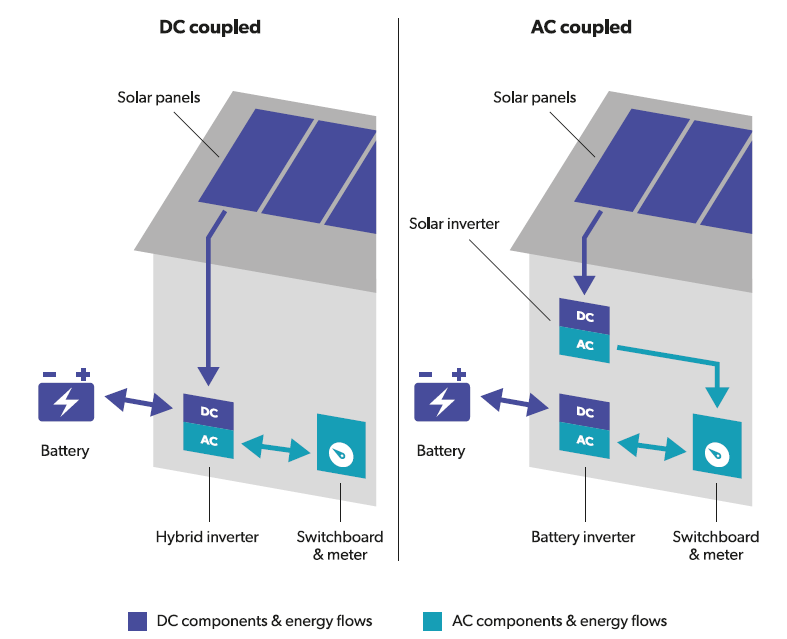 Φωτοβολταϊκά ΣυστήματαΔιασυνδεδεμένα συστήματα με ή χωρίς αποθήκευση
Σύστημα αποθήκευσης στην DC πλευρά
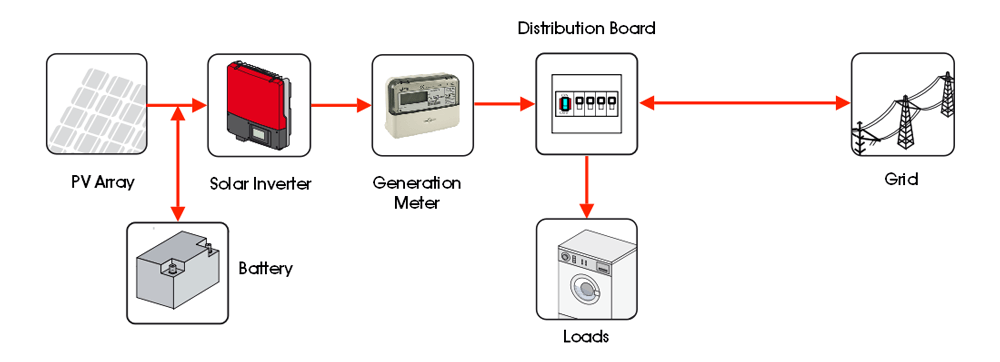 Φωτοβολταϊκά ΣυστήματαΔιασυνδεδεμένα συστήματα με ή χωρίς αποθήκευση
Σύστημα αποθήκευσης στην AC πλευρά
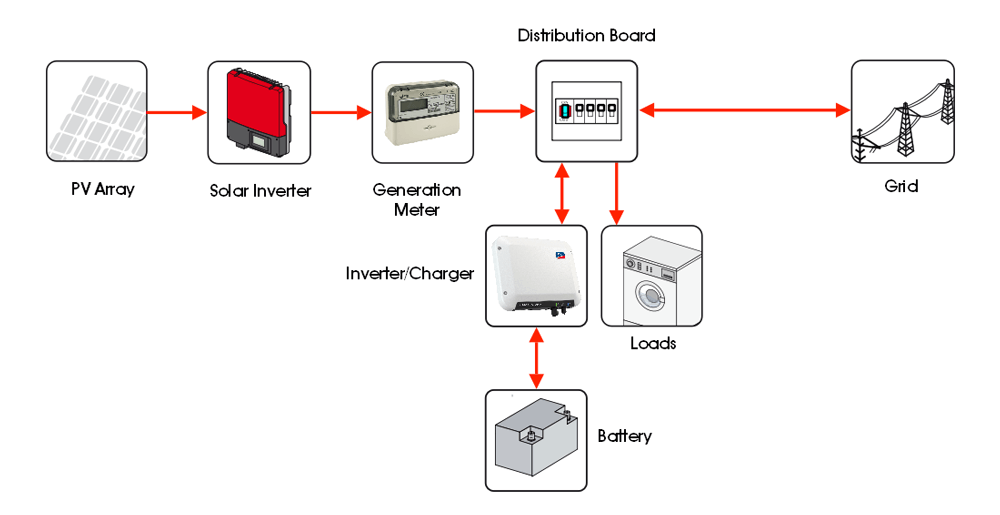 Φωτοβολταϊκά ΣυστήματαΔιασυνδεδεμένα συστήματα με ή χωρίς αποθήκευση
Σύστημα αποθήκευσης στην AC πλευρά με εφεδρεία
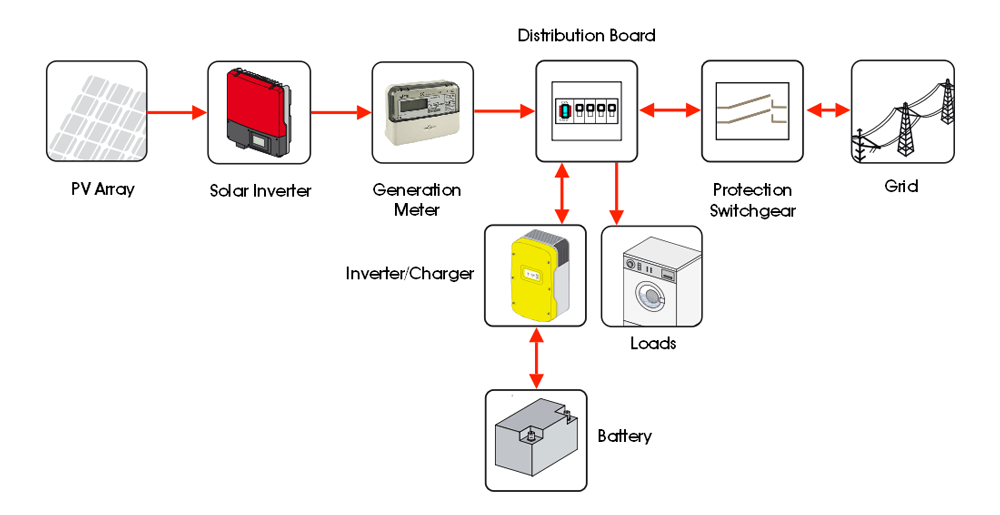 Φωτοβολταϊκά ΣυστήματαΔιασυνδεδεμένα συστήματα με ή χωρίς αποθήκευση
Διαστασιολόγηση συσσωρευτών σε διασυνδεδεμένα συστήματα
Καθορισμός ενεργειακών απαιτἠσεων
Καθορισμός επιμέρους φορτίων και χρόνου λειτουργίας
Φωτοβολταϊκά ΣυστήματαΔιασυνδεδεμένα συστήματα με ή χωρίς αποθήκευση
Διαστασιολόγηση συσσωρευτών σε διασυνδεδεμένα συστήματα
Καθορισμός των ενεργειακών απαιτήσεων (π.χ. EL= 10 kWh) ή των φορτίων
Φωτοβολταϊκά ΣυστήματαΔιασυνδεδεμένα συστήματα με ή χωρίς αποθήκευση
Διαστασιολόγηση συσσωρευτών σε διασυνδεδεμένα συστήματα
Χωρητικότητα συσσωρευτή
Φωτοβολταϊκά ΣυστήματαΔιασυνδεδεμένα συστήματα με ή χωρίς αποθήκευση
Διαστασιολόγηση ΦΒ συστοιχίας σε διασυνδεδεμένα συστήματα
Μοντέλο αντιστροφέα ονομαστικής ισχύος Pac
Η ονομαστική ισχύς του ΦΒ συστήματος είναι Pp
Η ονομαστική ισχύς ενός ΦΒ πλαισίου είναι Pm
Καθορισμός του αριθμού των πλαισίων N
Φωτοβολταϊκά ΣυστήματαΔιασυνδεδεμένα συστήματα με ή χωρίς αποθήκευση
Διαστασιολόγηση ΦΒ συστοιχίας σε διασυνδεδεμένα συστήματα
Περιοχές Τάσεων
Φωτοβολταϊκά ΣυστήματαΔιασυνδεδεμένα συστήματα με ή χωρίς αποθήκευση
Διαστασιολόγηση ΦΒ συστοιχίας σε διασυνδεδεμένα συστήματα
Περιοχή ρευμάτων
Φωτοβολταϊκά ΣυστήματαΔιασυνδεδεμένα συστήματα με ή χωρίς αποθήκευση
Διαστασιολόγηση ΦΒ συστοιχίας σε διασυνδεδεμένα συστήματα
Τελική διαστασιολόγηση
Ο αριθμός των φωτοβολταϊκών πλαισίων σε σειρά και/ή παράλληλα καθορίζεται από τις παραμέτρους Ns και Np που καθορίστηκαν στα προηγούμενα
Φωτοβολταϊκά ΣυστήματαΔιασυνδεδεμένα συστήματα με ή χωρίς αποθήκευση
Βασικά χαρακτηριστικά πλαισίων και αντιστροφέων
ΦΒ πλαίσια
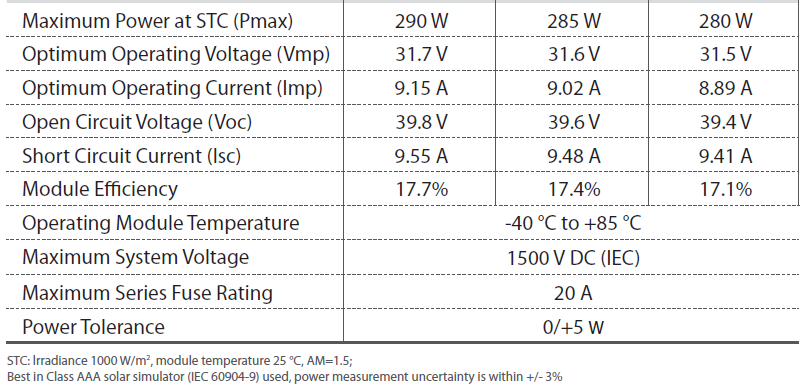 Φωτοβολταϊκά ΣυστήματαΔιασυνδεδεμένα συστήματα με ή χωρίς αποθήκευση
Βασικά χαρακτηριστικά πλαισίων και αντιστροφέων
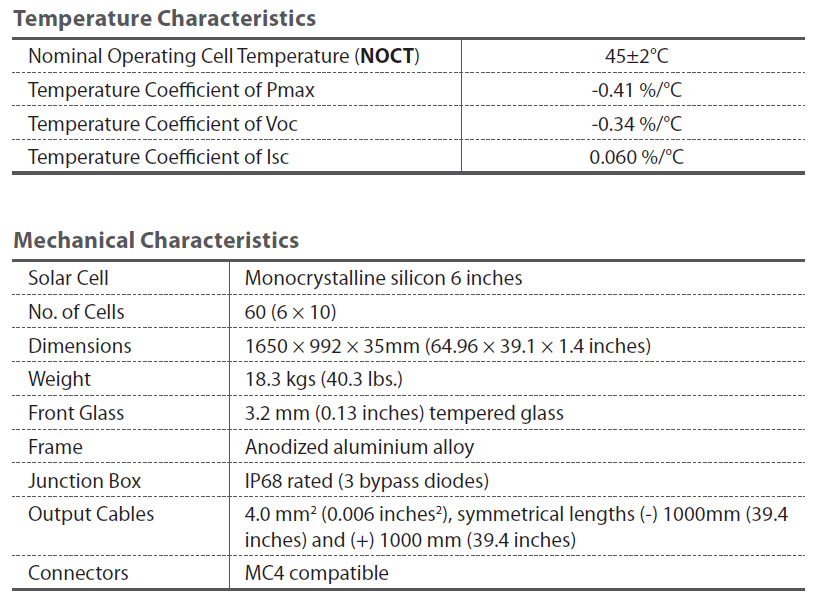 Φωτοβολταϊκά ΣυστήματαΔιασυνδεδεμένα συστήματα με ή χωρίς αποθήκευση
Βασικά χαρακτηριστικά πλαισίων και αντιστροφέων
ΦΒ πλαίσια. Ποιοτικά χαρακτηριστικά
Απόδοση 
Ανθεκτικά στο φαινόμενο
Πιστοποιήσεις και ικανοποίηση προτύπων
Εγγύηση
Φωτοβολταϊκά ΣυστήματαΔιασυνδεδεμένα συστήματα με ή χωρίς αποθήκευση
Βασικά χαρακτηριστικά πλαισίων και αντιστροφέων
Αντιστροφείς
Ονομαστική Ισχύς AC
Ονομαστική τάση εισόδου
Περιοχή τάσεων λειτουργίας στο σημείο Μεγίστης Ισχύος (ΣΜΙ)
Μέγιστη τάση εισόδου
Μέγιστο ρεύμα εισόδου
Πλήθος διαφορετικών συσκευών εύρεσης ΣΜΙ
Μέγιστη απόδοση
Ευρωπαϊκή απόδοση
Τοπολογία Αντιστροφέα
Πιστοποιητικά και συμμόρφωση με τα πρότυπα
Συστήματα Διεπαφής με το χρήστη
Εγγύηση
Φωτοβολταϊκά ΣυστήματαΔιασυνδεδεμένα συστήματα με ή χωρίς αποθήκευση
Διαμόρφωση διασυνδεδεμένων ΦΒ συστημάτων με ή χωρίς αποθήκευση
Φωτοβολταϊκά πλαίσια: Αριθμός πλαισίων σε σειρά και/ή παράλληλα
Φωτοβολταϊκά πλαίσια : Προσανατολισμός και γωνία κλίσης
Φωτοβολταϊκά πλαίσια : στήριξη σε επίπεδα γήπεδα, οροφές, κεκλιμένες οροφές, αποστάσεις μεταξύ των σειρών
Αντιστροφέας: Ρύθμιση διαφόρων παραμέτρων
Συσσωρευτές: τύπος, χωρητικότητα, βάθος εκφόρτισης
Στόχοι ενότητας
Τώρα ολοκληρώσατε την ενότητα 2.1 "Διασυνδεδεμένα συστήματα με ή χωρίς αποθήκευση" και είσαστε σε θέση να:

κατανοείτε την ανάγκη για αποθήκευση σε φωτοβολταϊκά συστήματα διασυνδεδεμένα στο δίκτυο
κατανοείτε τη διαδικασία διαστασιολόγησης των συσσωρευτών σε  συστήματα διασυνδεδεμένα στο δίκτυο
κατανοείτε τη διαδικασία διαστασιολόγησης της ΦΒ συστοιχίας σε συστήματα διασυνδεδεμένα στο δίκτυο
γνωρίζετε τα κύρια χαρακτηριστικά των φωτοβολταϊκών πλαισίων και των μετατροπέων
διαμορφώνετε ένα διασυνδεδεμένο ΦΒ σύστημα
Ευχαριστώ για την προσοχή σας